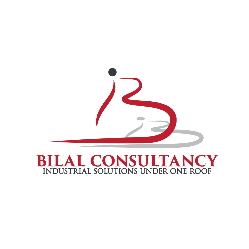 1. Objective
To discuss the change management framework encompassing the effective qualitative and quantitative problem solving tools for equipping change agents within the sugar manufacturing organizations for establishing a long term continuous improvement culture within the company.
THINK: Why Do  Organizations Exist?
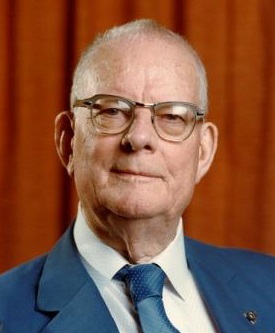 Value Deliverance IPO Model
An Input-Process-Output (IPO) diagram, also known as a general process diagram, provides a visual representation of a process by defining a process and demonstrating the relationships between input and output elements.
Measureable Outcome
Y=f(x)
INPUTS
OUTPUTS
People
“A blending of inputs to achieve the desired outputs”
Perform a Service
PROCESS
Material
?
Equipment
Policies
Produce a Product
Procedures
Methods
Environment
Complete a Task
Contd. .
Quality Objectives
OUTPUT
OUTCOME
5
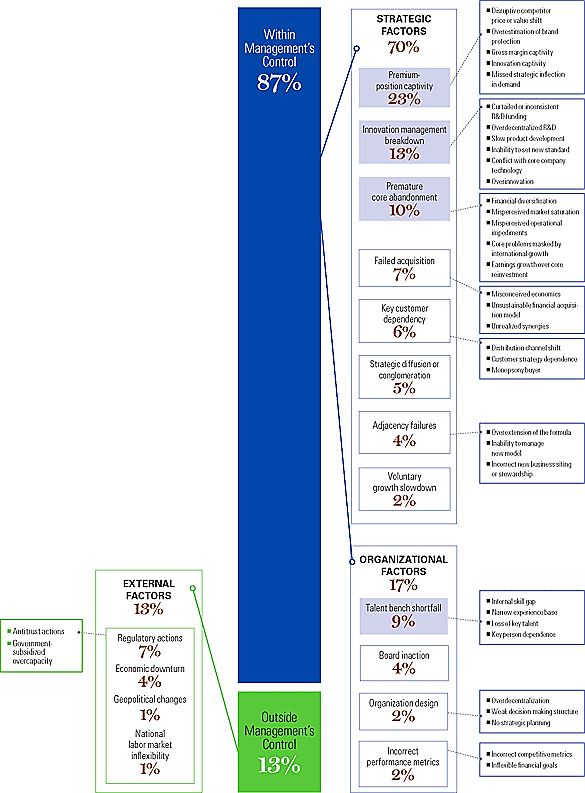 1930
[Speaker Notes: “The Root Causes of Revenue Stalls”]
Organizational-Wide Deployment of Problem Solving Framework in Sugar Industry
7
Essence of Top to bottom deployment
8
2. Kotter Model – OWD Framework
1. Establishing a Sense of Urgency
2. Form powerful coalition
Creating the environment for change
3. Create Vision for Change
Engage & enable the organization
4. Communicate Vision
5.Empower Action
6. Generating Short-Term Wins
7. SUSTAIN ACCELERATION
Implement and sustain the change
8. INSTITUTE CHANGE
Contd. .
1. Establishing a Sense of Urgency
2. Form powerful coalition
3. Create Vision for Change
Having a vision is thus as same as having a destination, while the related plans are as same as using a compass to reach that destination.
Revenue Reports
Competitors Analysis
Changing Market Trends
Identification of right people within the right departments
Where do you want to see your organization after 5,10, 20 years?

Will you keep providing the same output or revise your portfolio?
Contd. .
4. Communicate Vision
When a man does not know what harbor he is making for, no wind is the right wind
Contd. .
5.Empower Action
Contd. .
5.Empower Action
Analyzing the value chain to 
understand the existing facts
Data
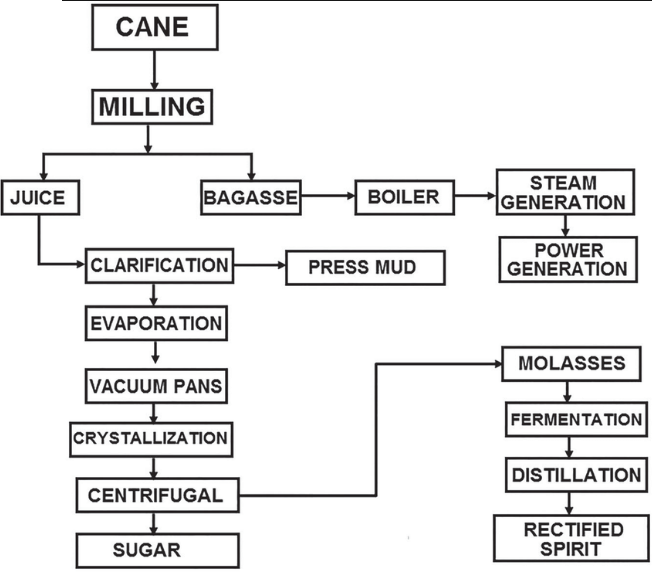 Quantitative Data
Qualitative Data
Define problem after 
collecting numerical data
Define problem before 
collecting numerical data
Basic and advanced Tools
The Seven New QC Tools
They helped in generating 
ideas and  formulating plans

Affinity Diagram
PDCP Chart
Arrow Diagram
Prioritization Matrix
Tree Diagram
Analytical approach
7 QC Tools
QFD
Regression Analysis
MSA
Design of Experiments
Organize to understand info
“Without data, you're just another person with an opinion.”
W. Edwards Deming
Factual decision making with
 DMAIC Methodology
Examples: Quantitative Tool 1
Tool 1: QFD
“Quality Function Deployment (QFD) is a methodology for building the "Voice of the Customer" into product and service design.
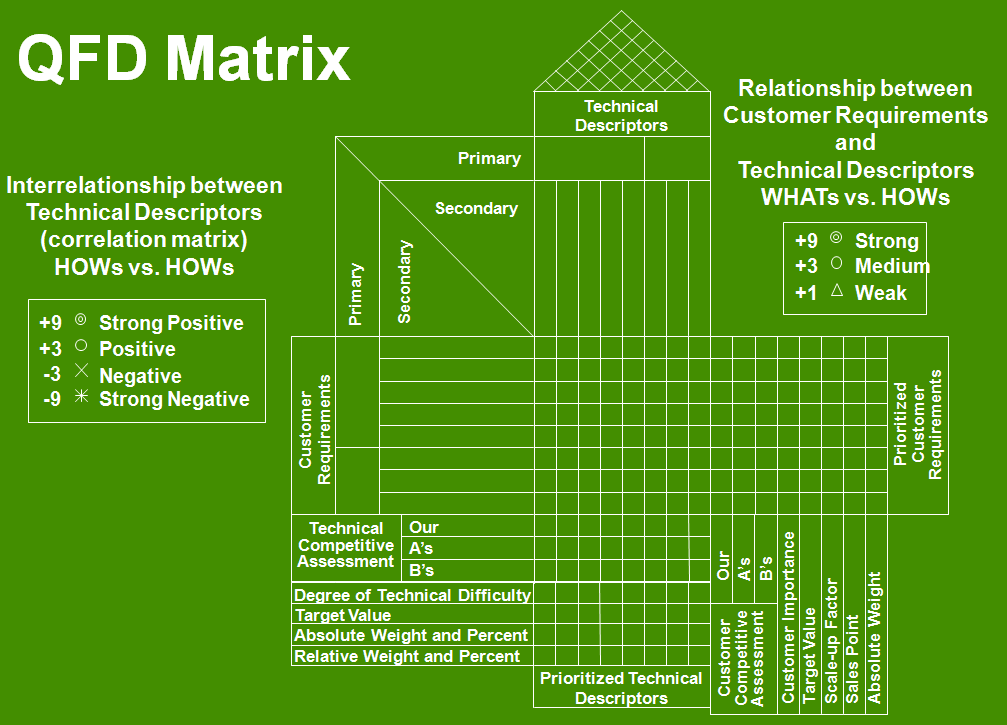 Identify the Customer Requirements (WHATs)
Identify the Technical Requirements (HOWs)
Develop a Relationship Matrix Between WHATs & HOWs
Develop an Interrelationship (Correlation) Matrix Between HOWS
14
Examples: Quantitative Tool 2
Tool 2: Design of Experiments
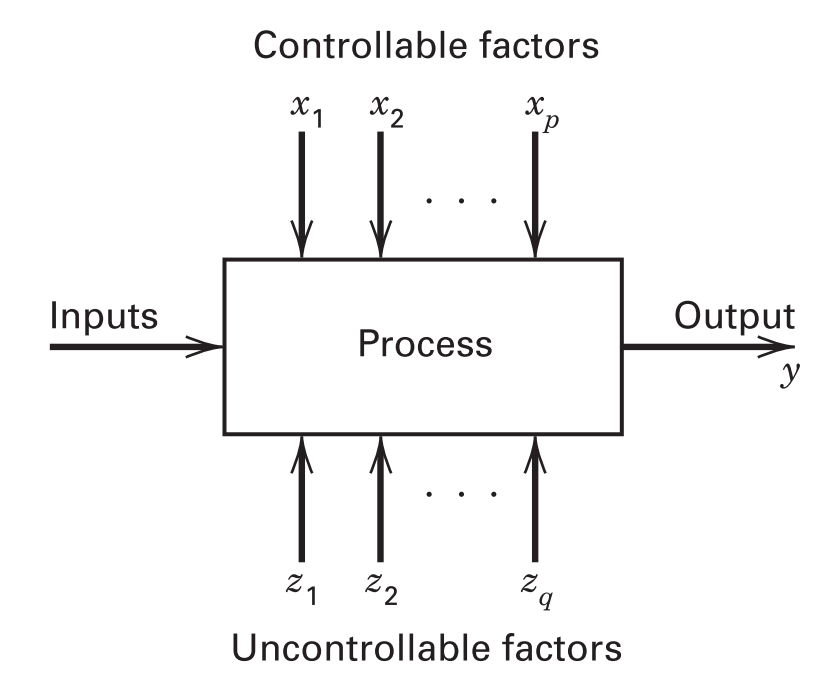 Input  ‘factors’ (X) 	Output  ‘responses’ (Y)
Y = f(x)
Why Experiment?
To understand cause-and-effect relationships in a process you must deliberately change the input variables to the process and observe the changes in the process output that these changes to the inputs produce.
Example: Qualitative Tools – 1 (Affinity Diagram)
Problem: Defective Incoming Materials
Supplier Provided Poor Quality of Materials
No Contract Review
Ambiguous Specifications
Poor Performing Equipment
Policy not Clear
Not Systematic
Lack of Skills of Employees 
(Purchasing Dept.)
Lack of Skills of Employees (Supplier)
Material Specifications
Supplier Commitment
Unsystematic Purchase Department
Ambiguous Specifications
Lack of Skills of Employees (Supplier)
Lack of Skills of Employees 
(Purchasing Dept.)
No Contract Review
Supplier provided Poor Quality of Materials
Policy not Clear
Poor Performing Equipment
Not Systematic
Example: Qualitative Tools – (2)
Tool 2: Project Prioritization Matrix
Integrating Qualitative & Quantitative Tools with DMAIC Methodology
Establish control plan measures
Problem Statement & Scope 
(Factual)
Map ‘as is’ value stream
Identify potential causes (Xs)
Brainstorm possible solutions
Finalize transitions
Project Objectives & benefits
Collect & validate measurement system data
Filter causes significance
Identify best solution and implement pilot plan
Monitor the sustainability.
Project Charter/Project Storyboard
Quantify process performance/metrics
Identify significant causes impacting: Y = f(x)
Implement the plan and gauge results





18
Contd. .
6. Generating Short-Term Wins
Reward the short term wins to establish culture of problemm solving
7. SUSTAIN ACCELERATION
Involve cross functional collaboration in the problem solving with designated KPIS
8. INSTITUTE CHANGE
Establish Strategical Projects Monitoring Committee and set accountability measures in place
In a summary. .
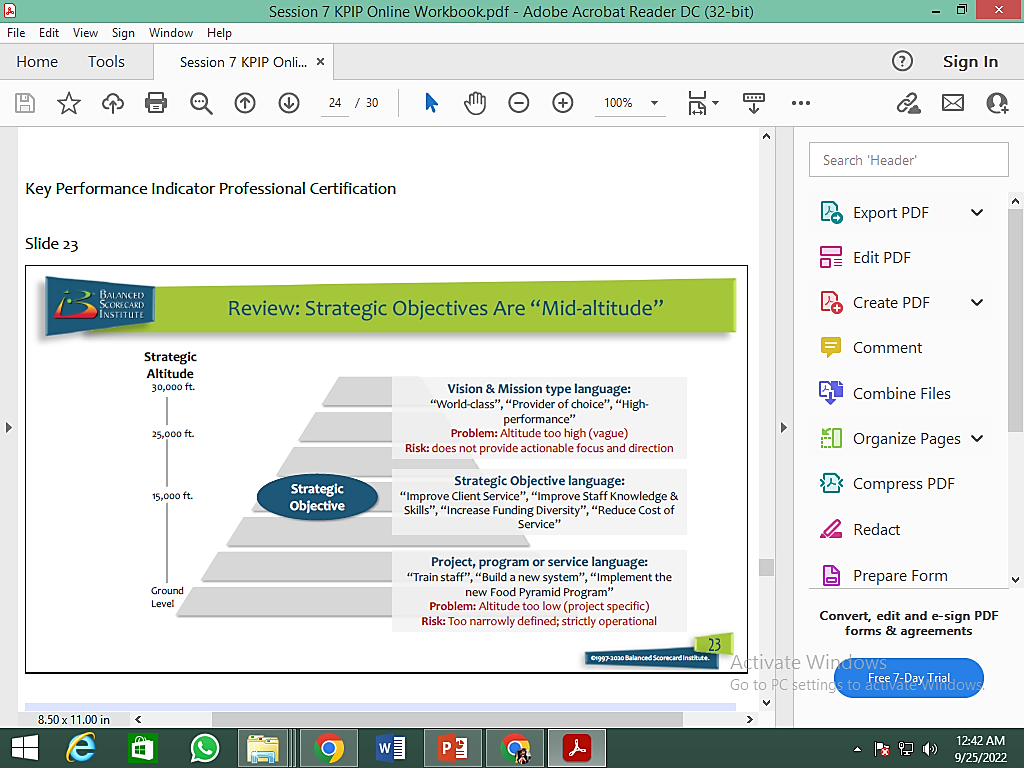 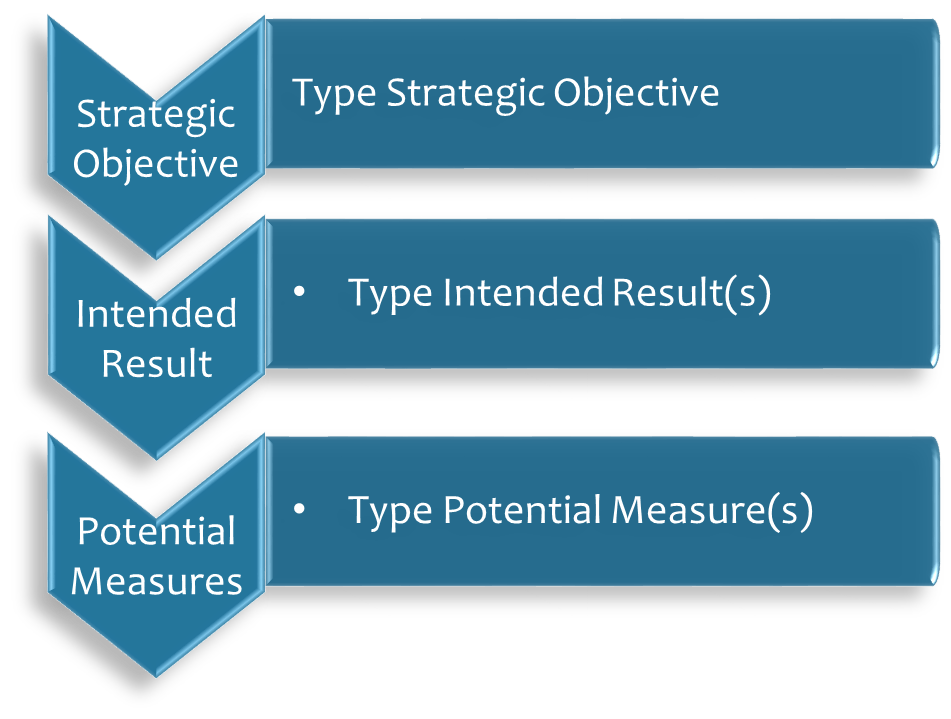 Integrating Sugar Industry Value Chain With IPO Model
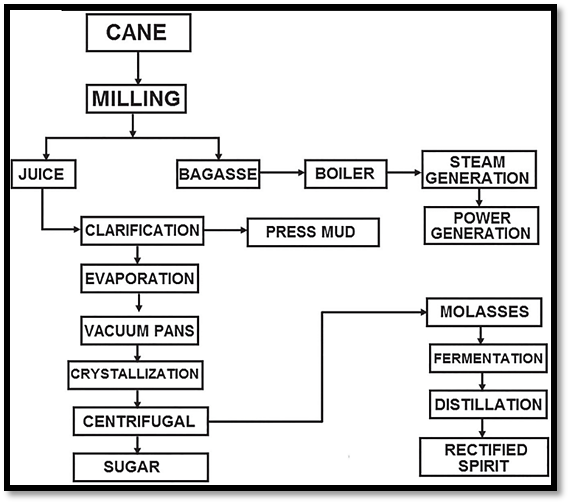 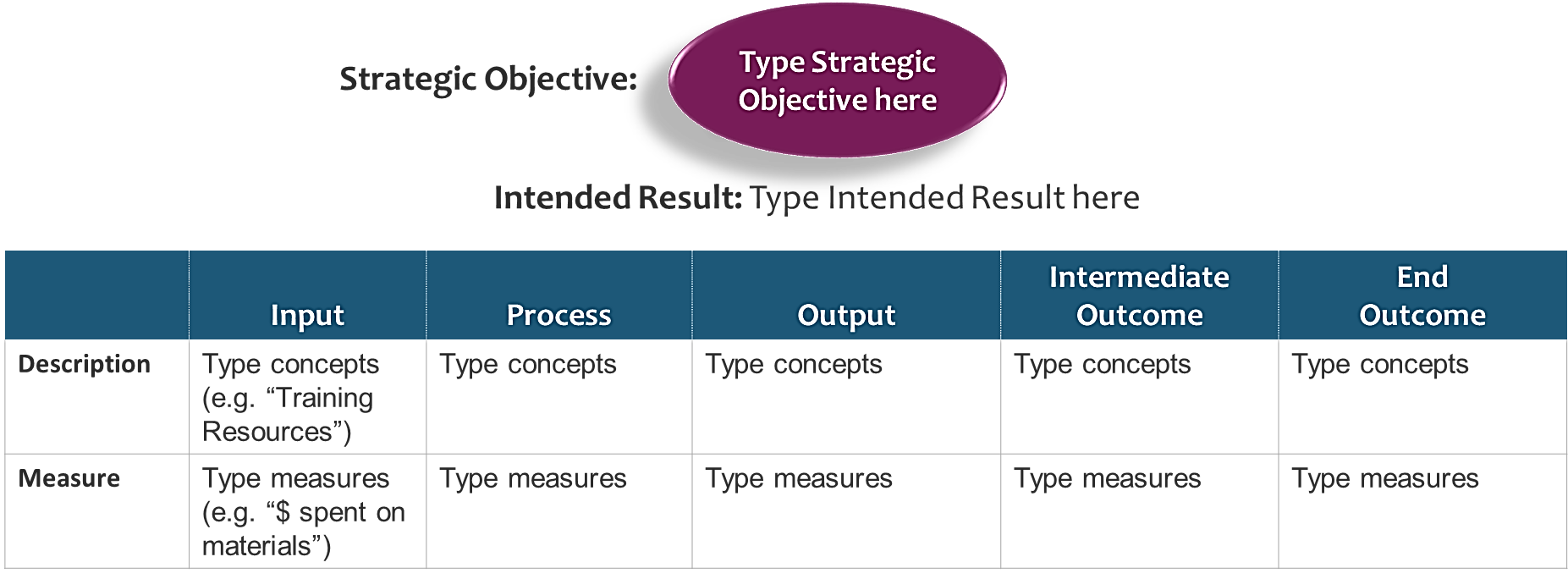 21
Key Takeaway: Why embrace Change?
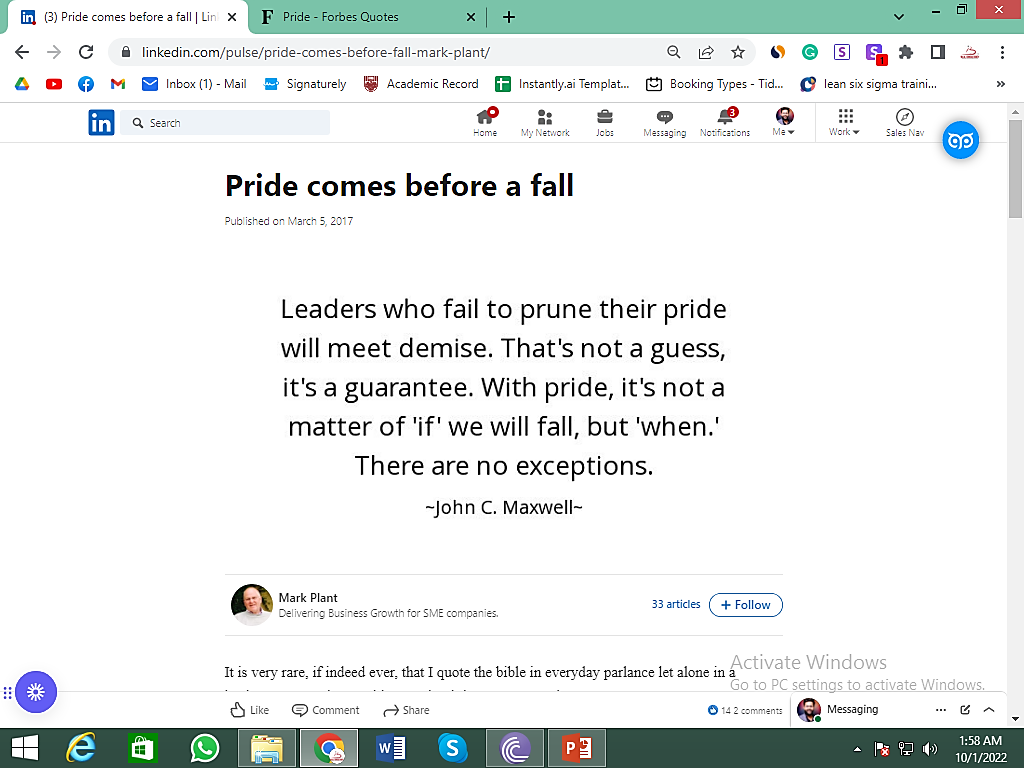